Neue Geschäftsmodelle BCTA, 2. Runde
5. Mobilitäts-Meetup
innolab smart mobility
19.4.2018
innolab smart mobility
Autofahrer (”Alleinfahrer”, Gelegenheits-fahrer)
Verhinderung fahrerinduzierter Unfälle
Persönliche, sonsorgestützte Überwachung
Intelligenz (viele User, geringe Einstiegshürde)
Privatsphäre gewahrt
LKW-Fahrer (Berufsfahrer)
Funktioniert persönlich, unabhängig von Fahrzeug oder Typ
Ältere Fahrer
Kranke Fahrer (Zucker, Herz-erkrankungen, …)
# Unfälle
App
Versicherer
# detektierte Gefahren-situationen
OEM’s
Website
Hardware-Kit
(Kameras, Smart-Watch, …)
Data Scientists
Marketing
Safety as a Service (SaaS als SaaS)
Entwicklung System / Algorithmen
IT-Betrieb (Cloud)
Abo
Support
Pay per use
Pay per user, Lizenzmodell
19.4.2018
innolab smart mobility
Einfach richtige internationale Tickets
App, Nutzerprofil, Strecke, best price
Exklusiv-Verträge
Eine App für ganz Europa
Fahrplan und Karte: Umsteigen einfach!
Unbekannte
Unverständliche
Unzugängliche
Tarife
Post Pay
=> Best price
Zugang zu öV-Ticket von überall in Europa
Risiko-Versicherung: Schaffner oder nicht?
Alle – in ganz Europa unterwegs
?
?
?
Absatz
App
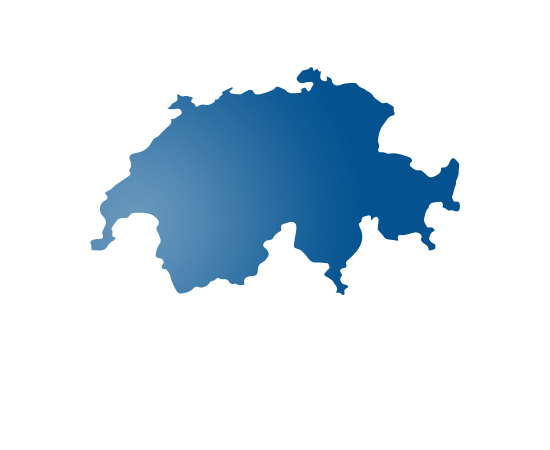 ?
?
?
?
?
?
Umsatz
Angst vor Kontrolle: Fehler gemacht?
# Downloads
Werbung schalten (gegen Billet)
Marketing
Entwicklung System
IT-Betrieb (Cloud)
Kommission (X% pro Ticket
Support
Basis- / Generalvertrag
Gebühren für Datenanalysen / Verkehrs-auslastung
19.4.2018
innolab smart mobility
19.4.2018
innolab smart mobility